Navigating CT1
Lewis Warnock 
ACCS Anaesthetics CT2 York
Organise your Educational Development Time
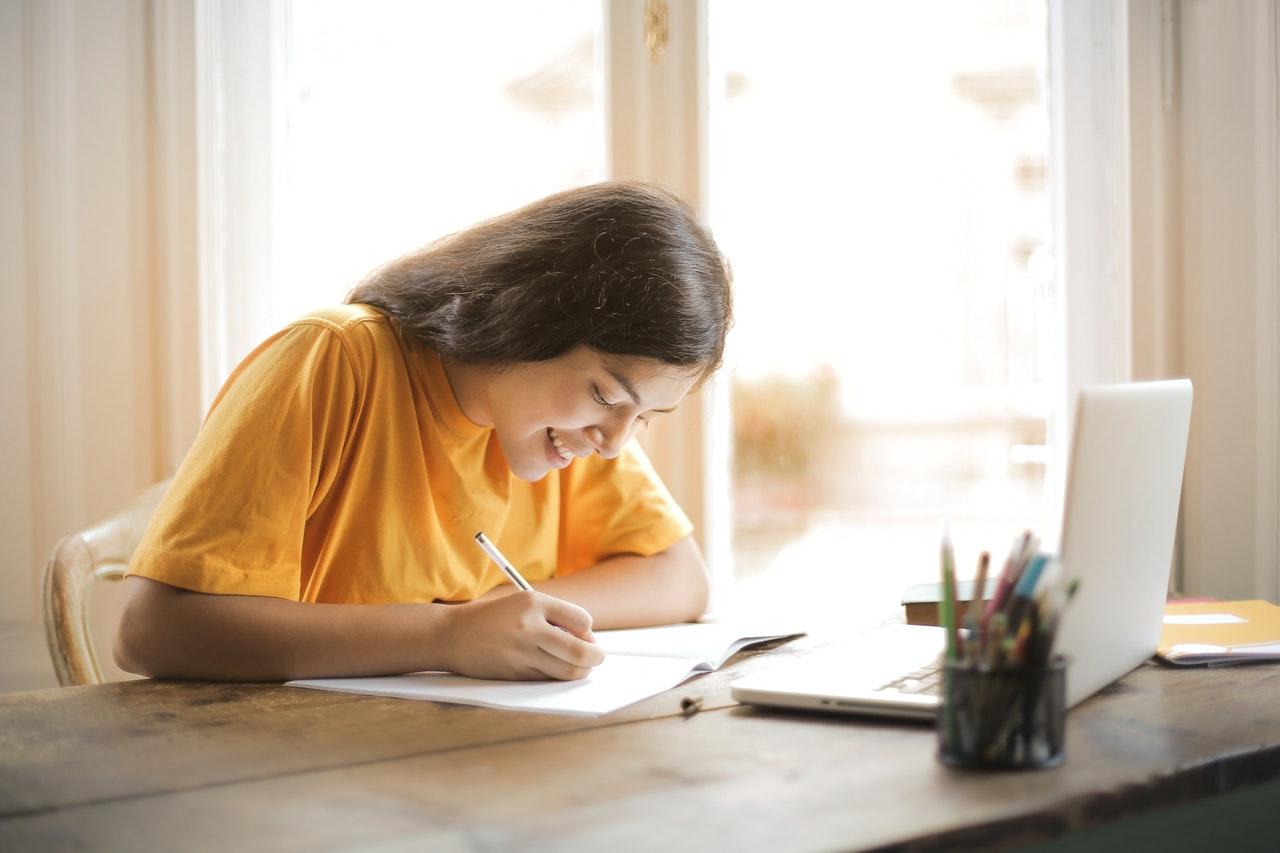 [Speaker Notes: Number one tip to get ahead and prevent burnout!
“The RCoA recommends that anaesthetists in training in anaesthetic posts in stages 1 and 2 of the curriculum on ACCS pathways should be allocated up to 2 hours of EDT per week.”
It is calculated pro rata so will be less for LTFT trainees.
Is separate to local teaching and study leave.
My experience of leaving it to “a quiet day”
Much better to discuss this with your rota co-ordinator with supervisor CC’ed in.
Unable to claim retrospectively, so leaving it late means more work in your personal time.
This can be used for procedural skills, simulation, portfolio completion, QI, Research, Management. I utilised mine to complete my Research project, Masters Dissertation and take on a large QI project and get involved in Management within the Trust.]
Book Emergency Medicine Learning Modules days
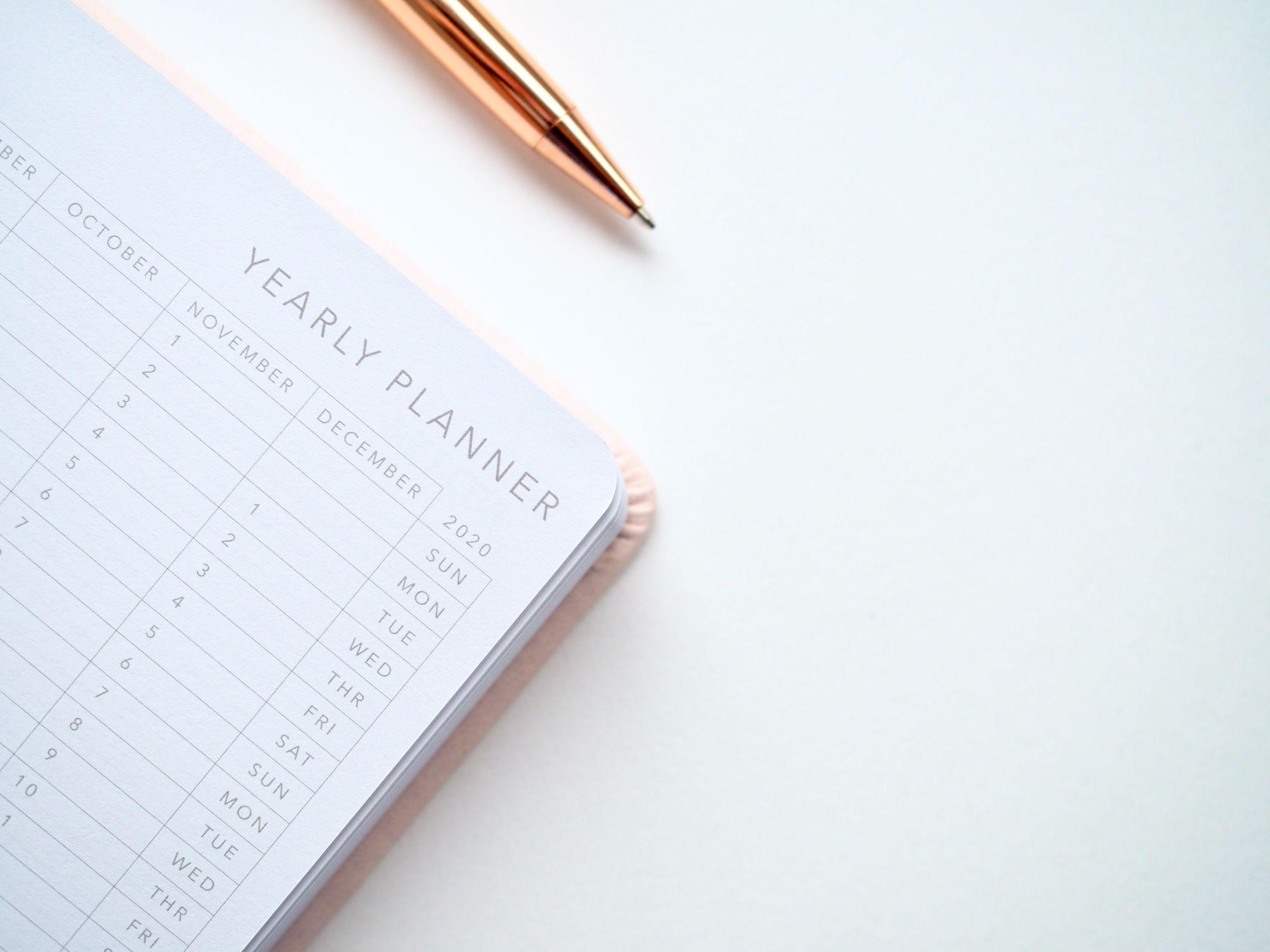 [Speaker Notes: 7 Modules “Emergency Medicine” on a Blackboard Platform, the platform isnt the most intuitive but the email support is useful so if stuck just email them.
Most of these courses have only two dates, you may only be able to attend one because of shifts so submit study leave early and be organised.
The majority of these courses have been remote e-learning courses which have roughly 6 hours of pre-work ahead of them but the courses themselves often only last 4 hours so what you’ll lose in the weeks before will be reclaimed on those study days.
The simulation course and the Ultrasound courses are both excellent and really support your learning through the year.
Upload these to your portfolio, these will cover lots of areas within the curriculum!]
Become familiar with the curriculum
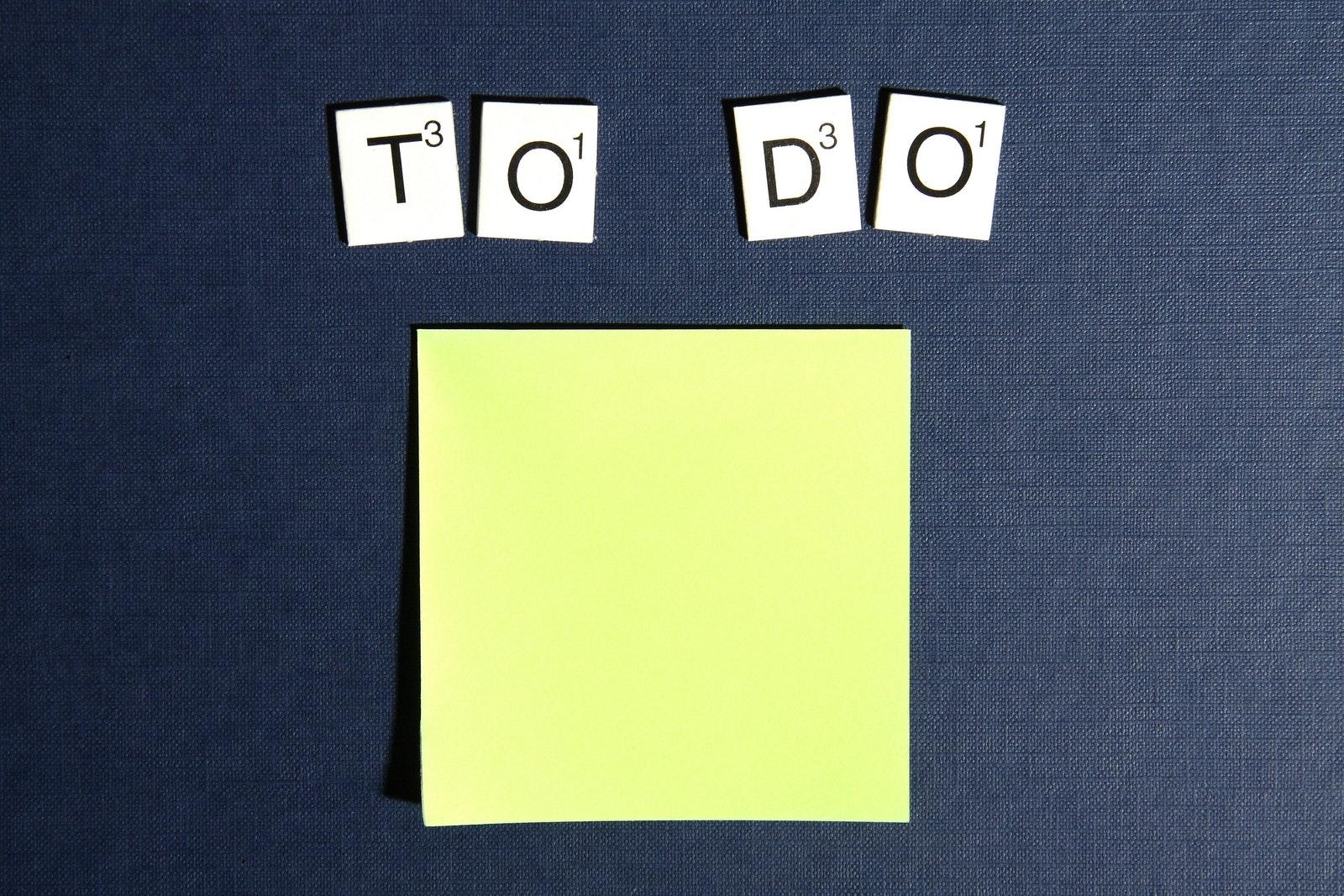 [Speaker Notes: Do not need to complete full portfolio this year!
Have a rough outline of the curriculum, especially the compulsory sections. Only a few ACCS specific LOs but GMC mandated are at the base.
You’ll inadvertently cover sections of the curriculum on a daily basis.
If you know what is in the curriculum, an extra few lines of discussion within an SLE may incorporate aspects of the curriculum that are difficult to address elsewhere. This reduces the total number of SLE sign offs from seniors and is more tome efficient for yourself.
Understand the level of competence required for each section of the curriculum and build towards this.
Knowing the areas outstanding will help you make a “to do” list and sniff out opportunities to complete your portfolio early]
Identify those who will sign off SLEs
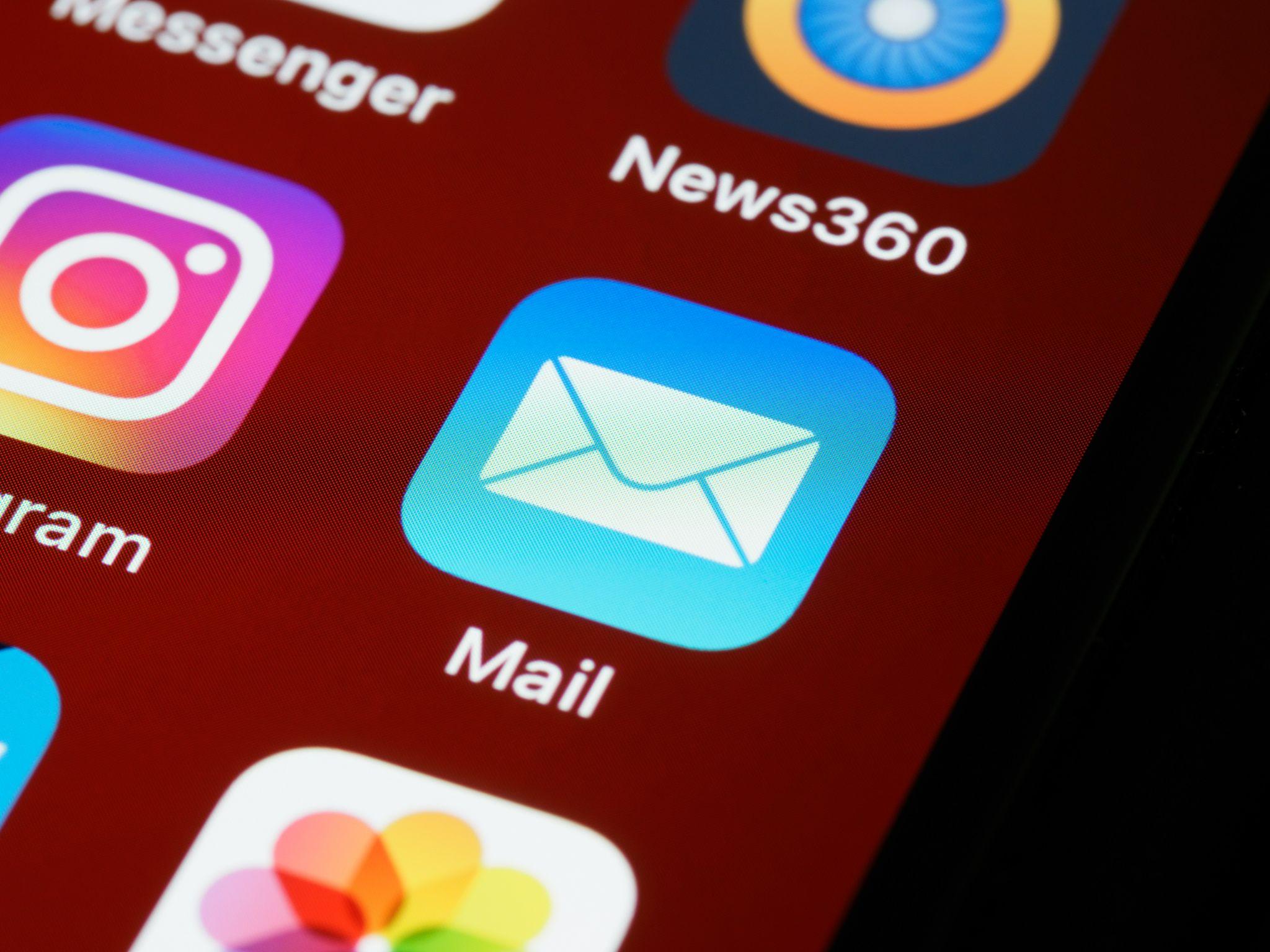 [Speaker Notes: Finding that your last two weeks in a rotation are working with people who ignore their emails could leave you in a difficult spot.
Some seniors are better than others at responding to portfolio requests.
Explaining entrustment levels (Dr Jones and level 1). 
Almost all SLEs this year will have to be sent to “Guest Assessors.” This will mean lots of searching the GMC register to find their GMC number but also means that the email is easy for them to ignore as its from an organisation they’re not familiar with. They may require more prompting than usual to complete the sign off on an unfamiliar system. 
I would recommend sending Supervised Learning Events (SLEs) early on in each rotation to see who is most responsive to these requests, this also signs many areas off early on.
Once you know who is receptive to signing off SLEs you can begin compiling a list of supervisors and staff for Multi-source feedback and Multiple Trainer report.]
Be opportunistic and volunteer!
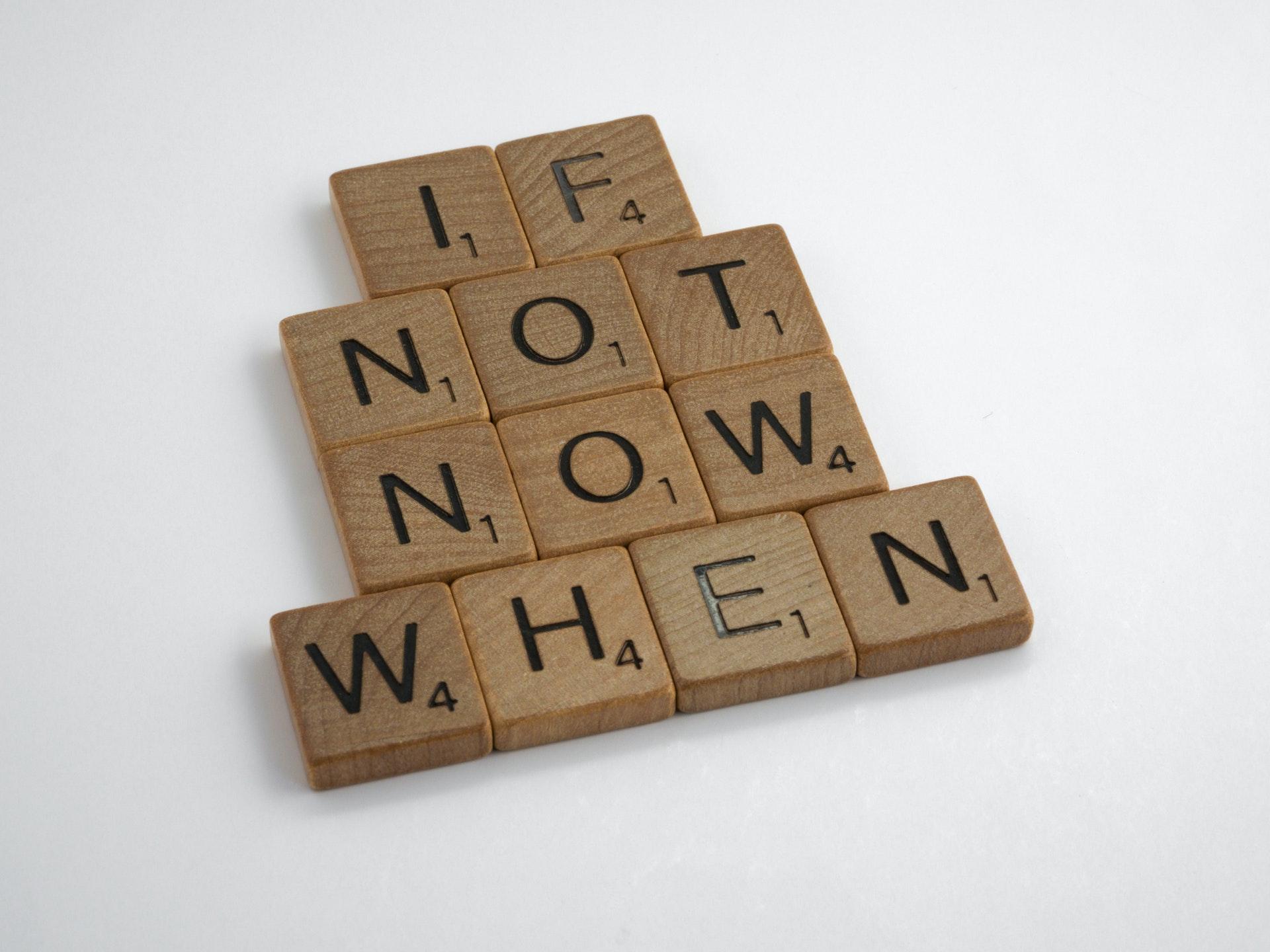 [Speaker Notes: Procedural skills do not always land in your lap, volunteer!
There is a lot of pressure on the departments you’ll be working in next year and it’s easy to shrink into the background. If skills such as lumbar puncture, pleural aspiration, nerve blocks or orthopaedic manipulations arise volunteer to watch, support, or complete the skill when appropriate. These do not always arise so when they do maximise the opportunity.]
Navigating CT1
Organise your Educational Development Time
Book Emergency Medicine Learning Modules days
Become familiar with the curriculum
Identify those who will sign off SLEs
Be opportunistic and volunteer
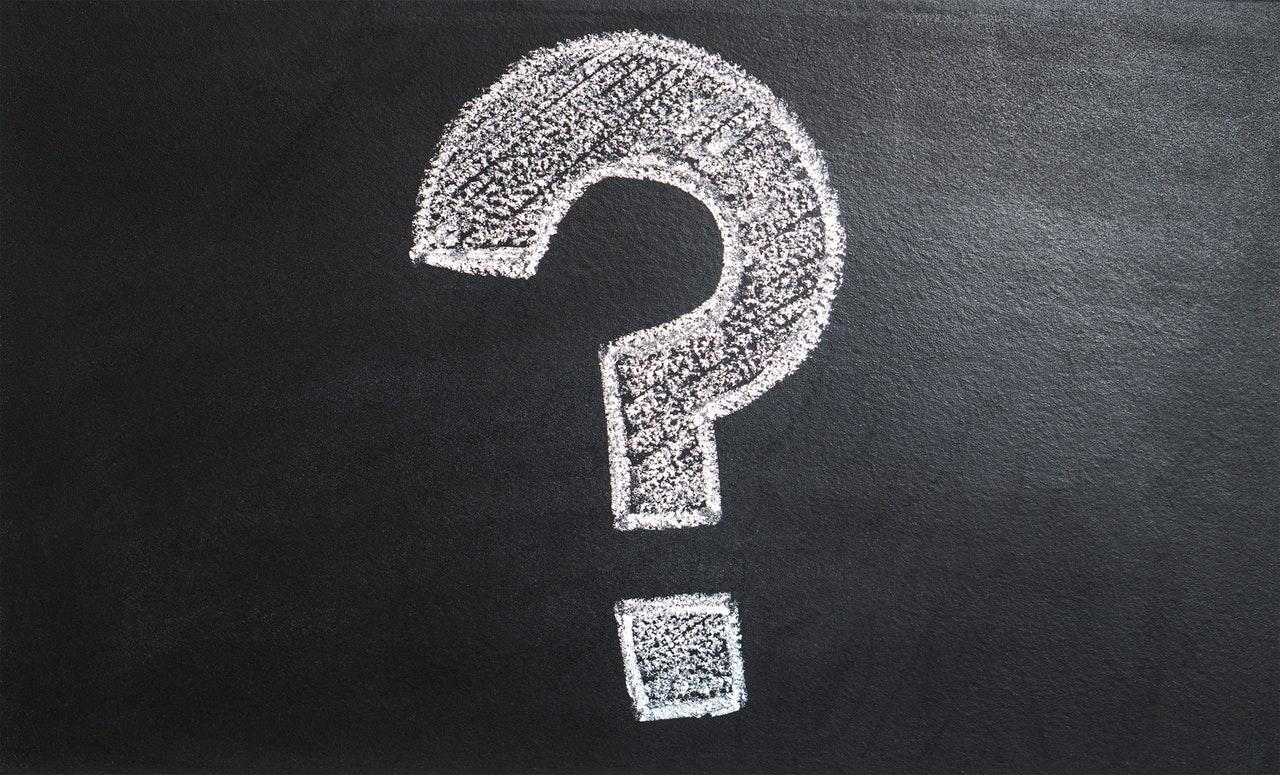 Thanks for listening!

lewis.warnock@york.nhs.uk
@LewisWarnock3